“A lot of researchers didn’t realize they were going to have to become programmers”
(UCCSC, 2017)
Vince Kellen
CIO, UC San Diego
1
Code Handoff Pitfalls and Good Practices
The Code Handoff
Pitfalls and Good Practices for Handing Code off to a New Developer Researcher
Geoffrey Boushey
Application Developer, UCSF
Quarterly SWC Workshops
Today’s Offerings
Programming support currently offered by DSI:
Classes in Python, SQL, Unix
Monthly Programming and Pizza
Consulting Sessions
[Speaker Notes: So today we have a suite of classes that we offer. 
We trained a cohort of UCSF staff to teach SWC workshops so we no longer need to bring in several instructors
We discovered that one of our library systems engineers was interested in teaching and now he teaches Python, SQL, and Unix classes
We still offer monthly programming and pizza sessions 
And are trying a quarterly collaboration in the makers lab]
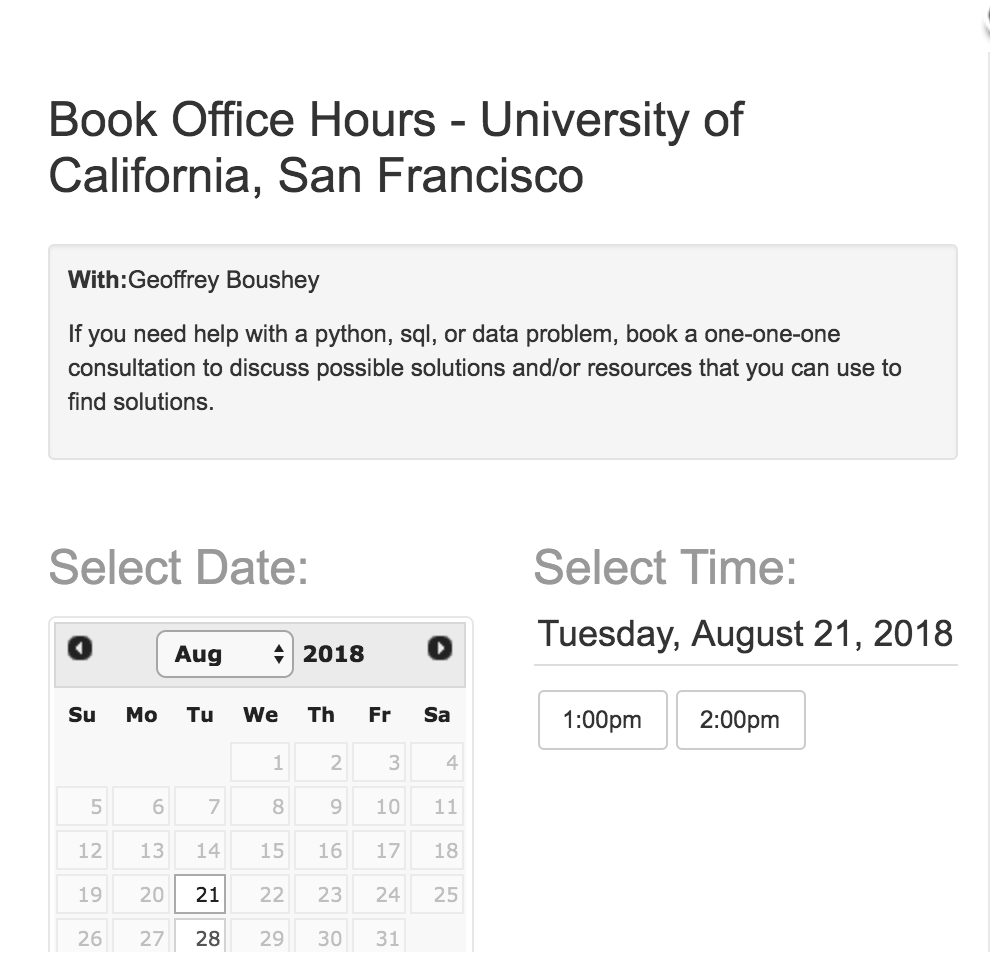 4
Code Handoff Pitfalls and Good Practices
What do researchers ask about?
Common questions
Data processing
Getting software to compile and run
Taking ownership of a new code base
Archiving and versioning
Less common questions
Math, science, stats, machine learning, algorithms
5
Code Handoff Pitfalls and Good Practices
Why are code transfers difficult?
UC grad students, postdocs, and researchers are conscientious, motivated, and busy.
Technical skills are varied and uneven
The code used by UC labs is often essential to continuity of research. 
When things go wrong, it’s frustrating interesting.
How and why do code transfers become difficult to manage?
6
Code Handoff Pitfalls and Good Practices
The setup
A graduate student applies for a postdoc, and lists “Python” just high enough on the CV to meet the requirements, but just low enough on the CV to avoid becoming a programmer.
The PI looks at the CV and says “Python? Excellent!”
“Hey could you take over this Python code base?”
7
Code Handoff Pitfalls and Good Practices
Taking ownership of a new code base
Common problems, in the order they are typically encountered
No Code
No Repository
No Build
No Data
No Tests
No Documentation
No Collaborators
8
Code Handoff Pitfalls and Good Practices
No Code
9
Code Handoff Pitfalls and Good Practices
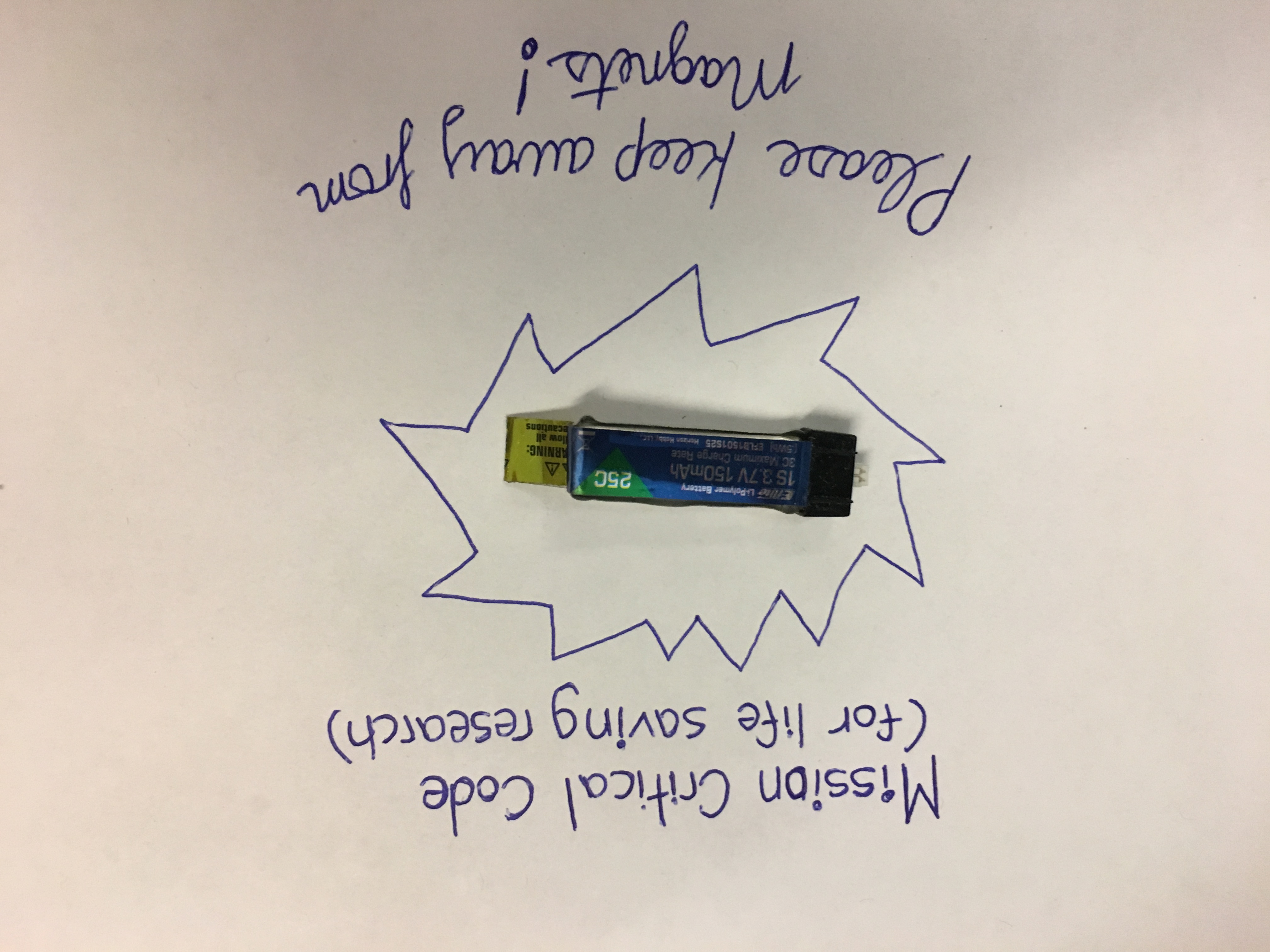 10
Code Handoff Pitfalls and Good Practices
No Code
No files
Executable files only
Generated files only
Interpreted files only
11
Code Handoff Pitfalls and Good Practices
Executable Files Only – No Source
12
Code Handoff Pitfalls and Good Practices
Encoded Files Only
13
Code Handoff Pitfalls and Good Practices
What to do?
Email the original developer
Search or grep development or qa servers
Search through old email threads
Use a decompiler

Create an archive!
14
Code Handoff Pitfalls and Good Practices
No Repository or Versioning
15
Code Handoff Pitfalls and Good Practices
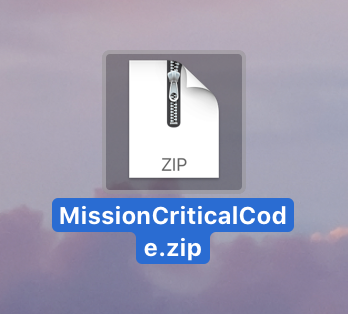 16
Code Handoff Pitfalls and Good Practices
No Repository or Versioning
No versioning
No copy of record
Prod, test, development, qa are handled through code changes
Run time environment is determined by examining the code
17
Code Handoff Pitfalls and Good Practices
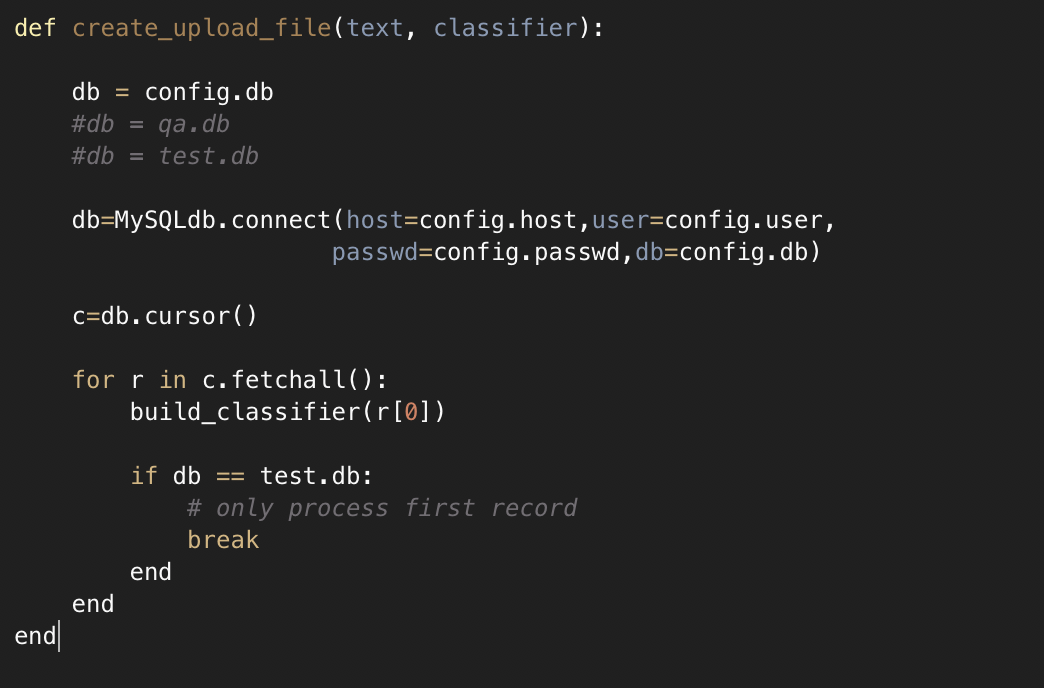 18
Code Handoff Pitfalls and Good Practices
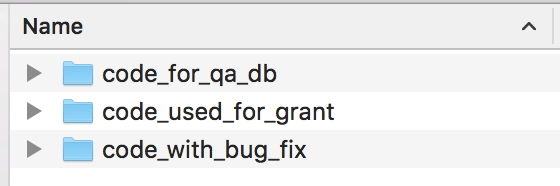 19
Code Handoff Pitfalls and Good Practices
What to do?
Minimal Use of Versioning
Git init
Git add .
Git commit –m “first commit”
Git push
Be careful with protected information
Be careful with information overload
20
Code Handoff Pitfalls and Good Practices
No Build Instructions
21
Code Handoff Pitfalls and Good Practices
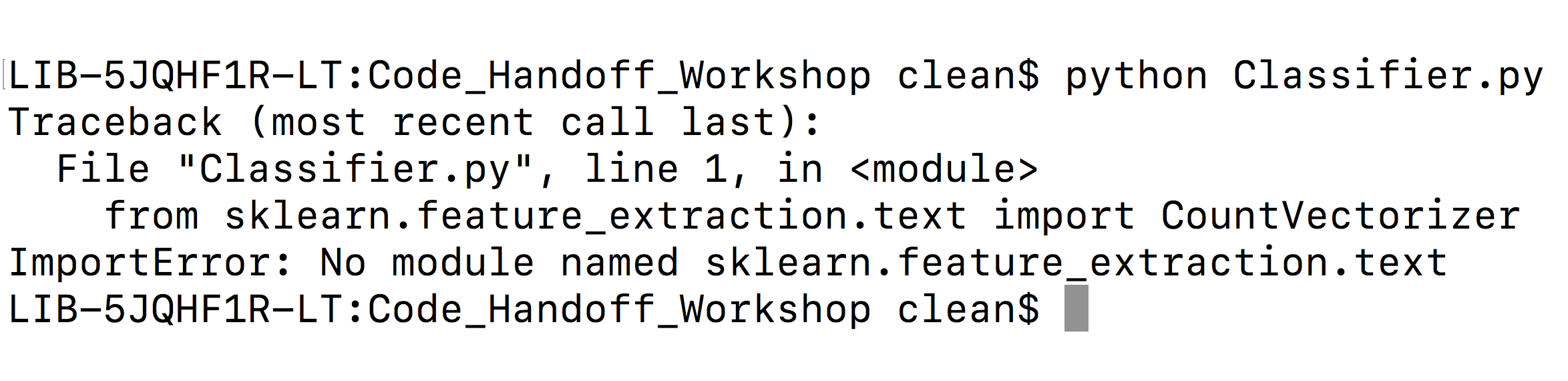 22
Code Handoff Pitfalls and Good Practices
No Build Instructions
Run, install, repeat
Manual list of dependencies
List of installation commands
Installation scripts (bash, python,…)
Make files
Ant, maven, bundle,...
23
Code Handoff Pitfalls and Good Practices
No Data
24
Code Handoff Pitfalls and Good Practices
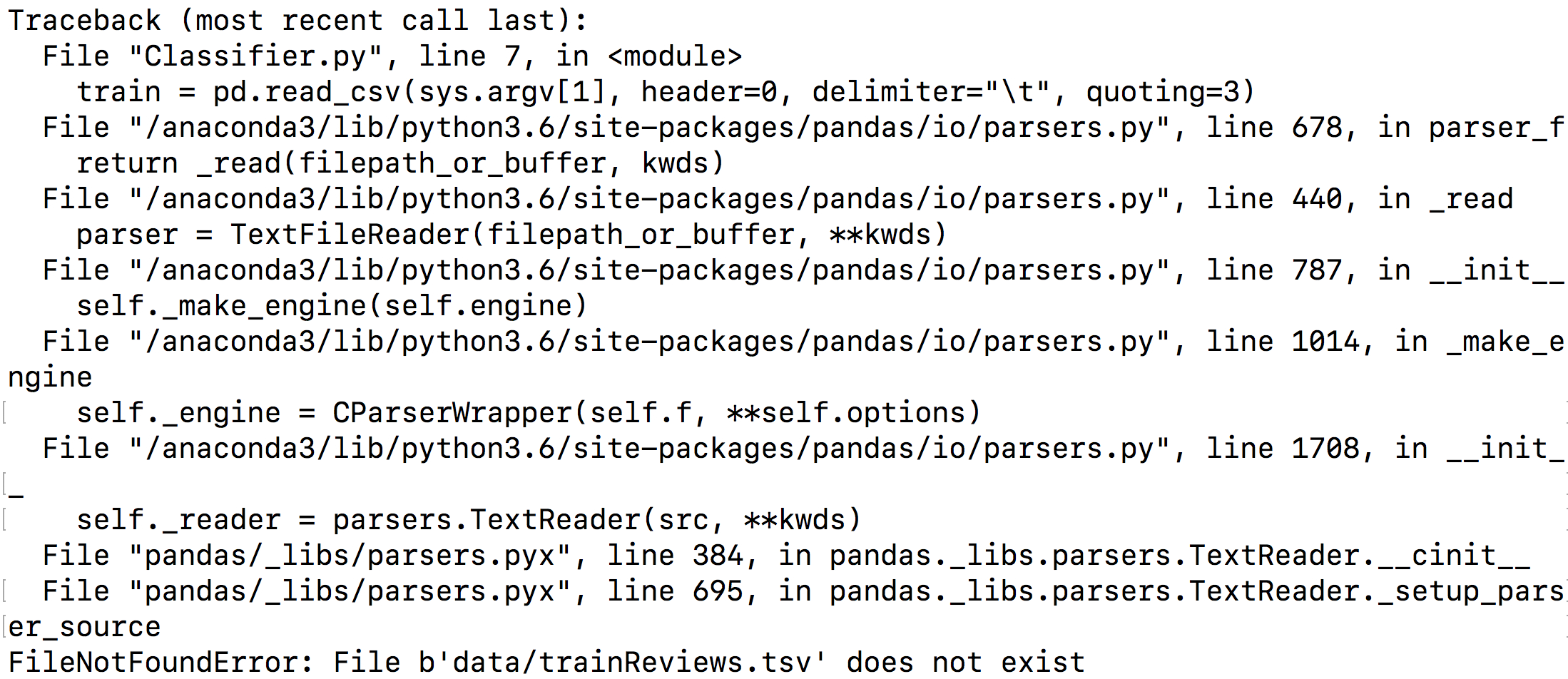 25
Code Handoff Pitfalls and Good Practices
Missing Data Files
Reverse engineer a data file
Look for file i/o
Look for database calls
Look for web based apis or json files
Follow error messages
Create and archive a test data file!
26
Code Handoff Pitfalls and Good Practices
No Data Preparation Information
27
Code Handoff Pitfalls and Good Practices
No Data Preparation Information
Missing Information about how data was collected
JSON
Web APIs
Databases
On line spreadsheet
Data harvesting on web, social media
28
Code Handoff Pitfalls and Good Practices
No Data Preparation Information
Missing information on how data was prepared
Scripts
File I/O calls
Regular Expressions
Unix Commands
29
Code Handoff Pitfalls and Good Practices
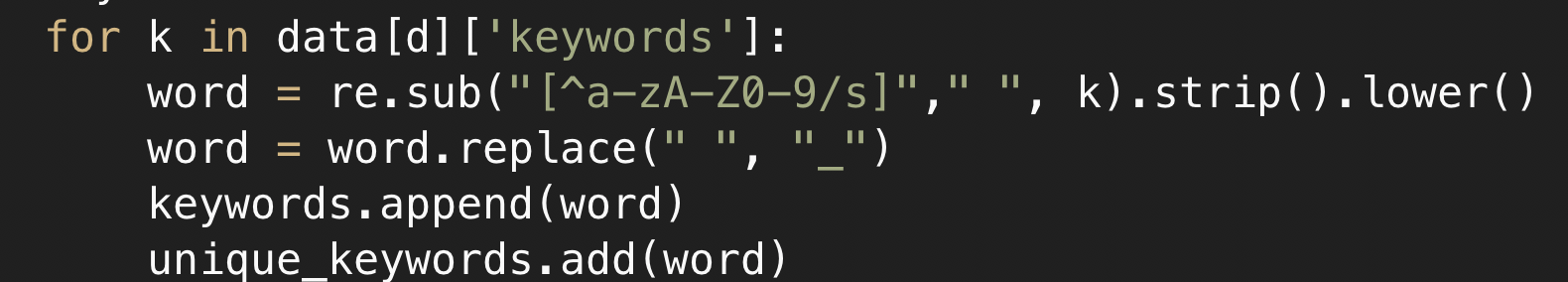 30
Code Handoff Pitfalls and Good Practices
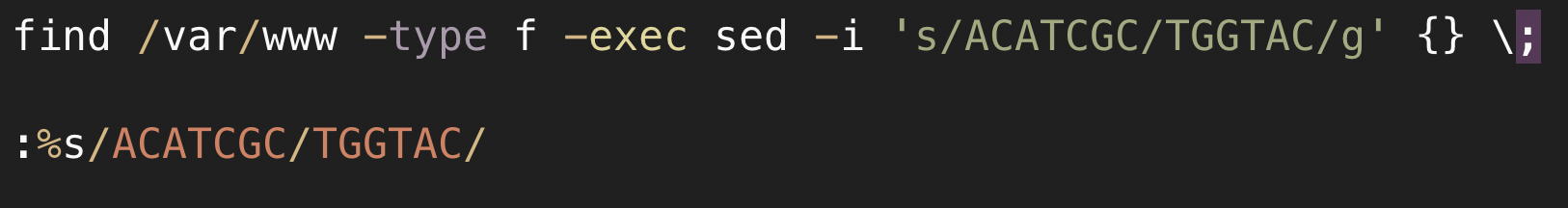 31
Code Handoff Pitfalls and Good Practices
No Data Preparation Information
List data sources
Treat data preparation code as essential code
Save unix commands in a shell script
Save unix or vi editing histories
32
Code Handoff Pitfalls and Good Practices
No Tests
33
Code Handoff Pitfalls and Good Practices
Did it run the way it was supposed to?
Formal vs Informal Testing
Formal
Unit, Functional, Integration, Regression
JUnit, PyUnit, Rspec, TestUnit, …
Informal
Scripted parsing of output files
Instructions for how to visually verify an output file
34
Code Handoff Pitfalls and Good Practices
No Code Documentation
35
Code Handoff Pitfalls and Good Practices
No Code Documentation
Code doesn’t make use of methods
Code was exported from interactive shell to scripts
Code emerges from a series of operations on data
“Cut and Paste” or “Copy and Modify”
Lack of awareness of standard
Confusion about what standard to adopt
36
Code Handoff Pitfalls and Good Practices
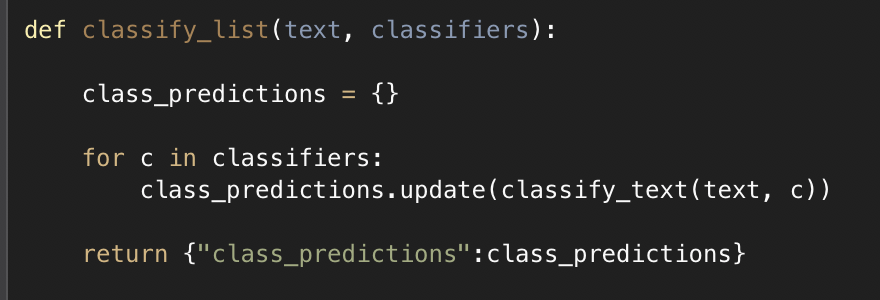 37
Code Handoff Pitfalls and Good Practices
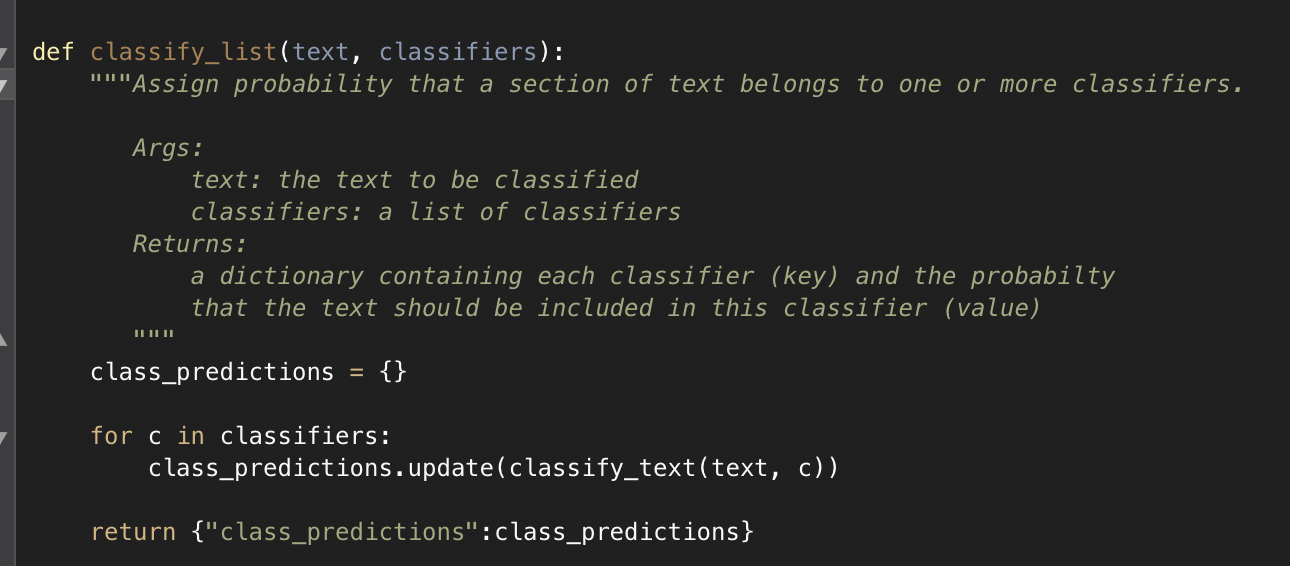 38
Code Handoff Pitfalls and Good Practices
No Code Documentation
Documentation styles abound
Epytext
reST
Google
Numpydoc
Comments (# // /**..**/)
39
Code Handoff Pitfalls and Good Practices
No Overview
40
Code Handoff Pitfalls and Good Practices
No Context
What is this application for?
What does it do?
What kind of input is needed?
What kind of output is produced?
What benefit does it bring?
41
Code Handoff Pitfalls and Good Practices
No Collaborators
42
Code Handoff Pitfalls and Good Practices
No Collaborators
If at all possible, ask a collaborator to…
Fix a bug
Add a feature
Write some documentation
Create or respond to an issue
Merge a pull request
Use github or other versioning system
43
Code Handoff Pitfalls and Good Practices
“Le mieux est l'ennemi du bien. (The perfect is the enemy of the good.)”
- Voltaire
Tech support analyst, UC Davis
44
Code Handoff Pitfalls and Good Practices
Good practices
If you do these things, you’ll be alright.
Find and identify an the official code of record
Create a repository with versioning
Write simple build instructions
Provide a sample input file
Write tests
Retain and archive data creation files
Write a brief overview of purpose and context
Find and engage with collaborators
45
Code Handoff Pitfalls and Good Practices